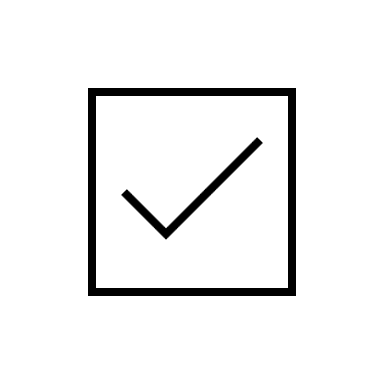 Schritt für Schritt zur Datenschutz-Compliance
Die vorliegende Anleitung dient der Implementierung von Datenschutzmassnahmen im Sportverein. Diese Anleitung stellt keine rechtliche Beratung dar und ersetzt eine solche nicht. Im Zweifelsfall ist ein/e Datenschutzexperte/in beizuziehen.
Datenschutzorganisation
Inventar über die Bearbeitungstätigkeiten
Datenschutzerklärung
Notwendigkeit eines Rechtfertigungsgrundes
Seite 1
Schritt für Schritt zur Datenschutz-Compliance
Vereinsreglement
Beziehung zu Dritten
Auslandstransfer
Technische und organisatorische Massnahmen
Seite 2